中学校 保健体育（体育分野）
〔第１学年及び第２学年〕
器械運動
「マット運動」
【思考力，判断力，表現力等編）
学習時間の目安：約30分
1
「思考力，判断力，表現力等」の育成
「技などの自己の課題を発見し、合理的な解決に向けて運動の取り組み方を工夫するとともに、自己の考えたことを他者に伝えること」を身に付けることです。
2
具体的にいうと・・・
○　提示された動きのポイントやつまずきの事例を参考に、
　仲間の課題や出来映えを伝えること。

○　仲間と協力する場面で、分担した役割に応じた活動の仕
　方を見付けること。


○　体力や技能の程度、性別等の違いを踏まえて、仲間とと
　もに楽しむための練習や発表を行う方法を見付け、仲間に
　伝えること。　等
今日の学習では､､、
4
発表会に向けて
今の段階での技の組み合わせの案を考えてみよう
　　　　　　　　　　　　　　　　　　　　（後から変更しても大丈夫だよ）
【発表会】
　・　発表会では、一人５つの技を発表します。
　
　・　できるだけ違う技（前転の仲間や後転の
　　仲間の技等）を組み合わせるようにします。

　・　必ず、巧技系の技も組み合わせるように
　　します。
5
マット運動　これまで学習した技の確認
学習カードへ記入しよう
これまで学習した技を書き出してみよう。
6
発表会に向けて
今の段階での技の組合せの案を考えてみよう
　　　　　　　　　　　　　　　　　　　　（後から変更しても大丈夫だよ）
学習カードへ記入しよう
<<たいせつ>>
　　難度の高い技ばかりを組み合わせるのではなく、自分の課題を見付け
　　てそれに挑戦し、仲間とともに楽しむことの出来る発表会にしよう。
　　　＊　発表会が、みんなが楽しい雰囲気になったり、意欲的に取り組めたりする
　　　　　ためには、どのようなことが大切だろう。
今の段階で組み合わせようと思う技を挙げてみよう。
学習カードへ記入しよう
7
発表会に向けて
組合せについて考える①
技と技の繋ぎ方を見て、どのような点に気付きましたか。
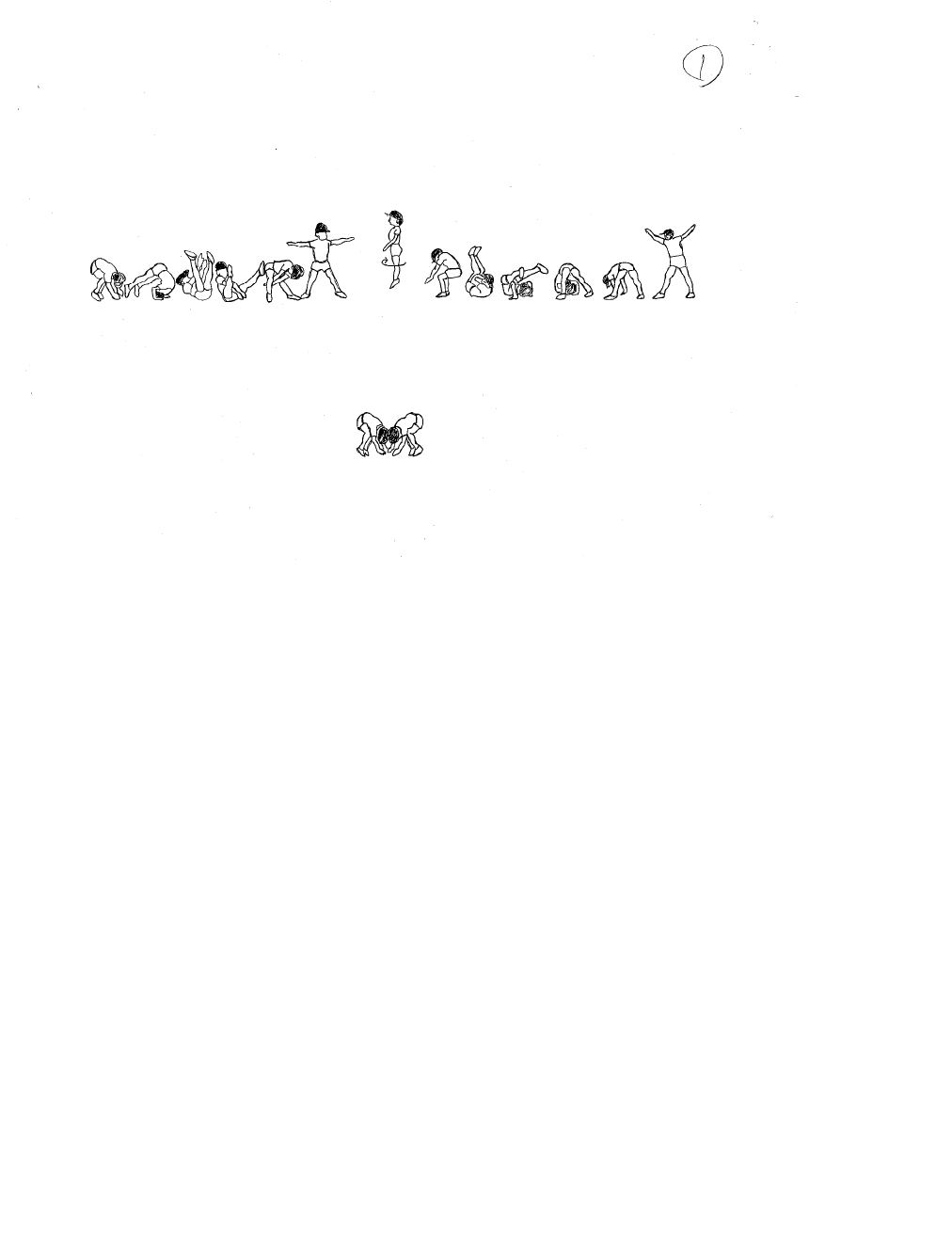 ジャンプ1/2ひねり
開脚後転
開脚前転
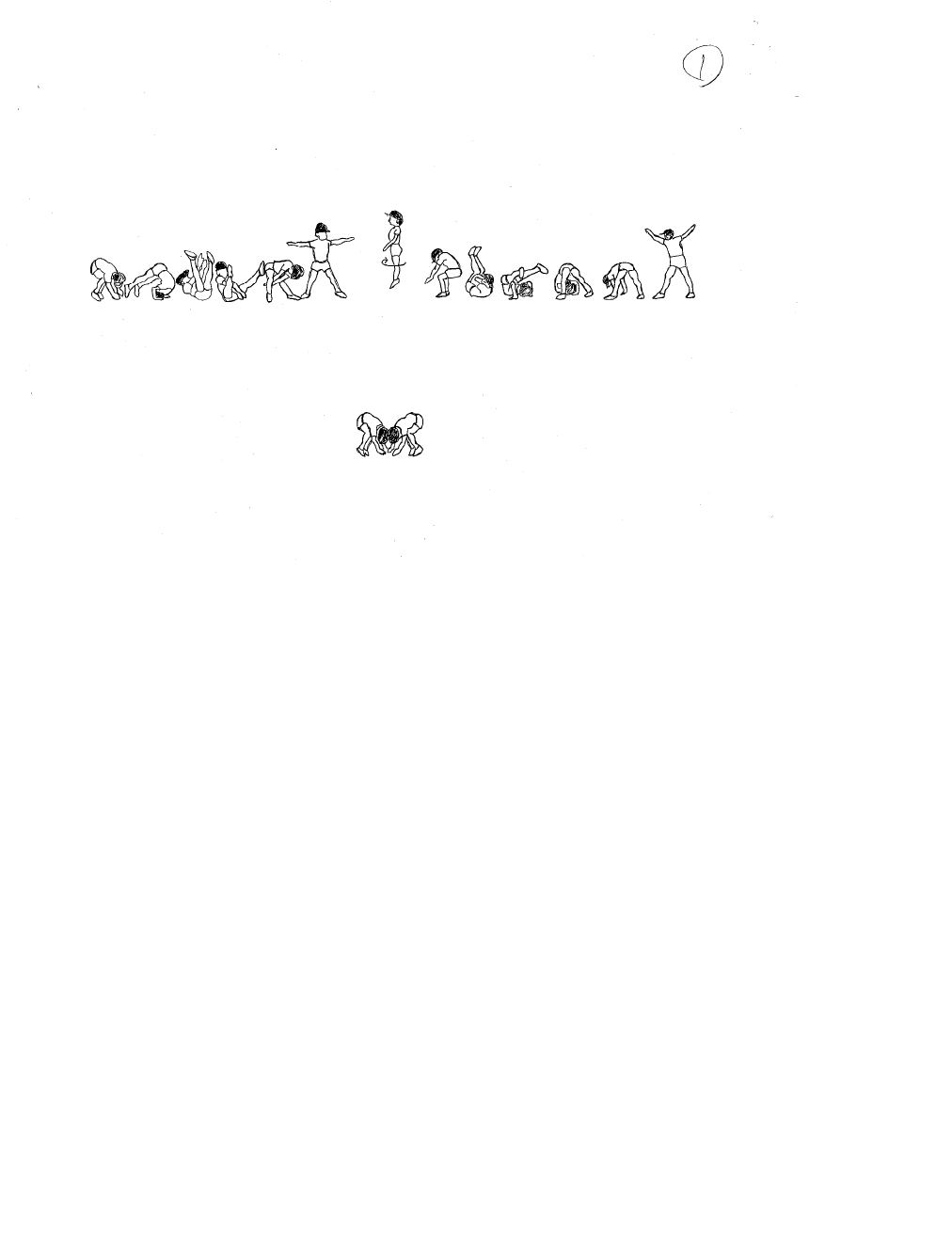 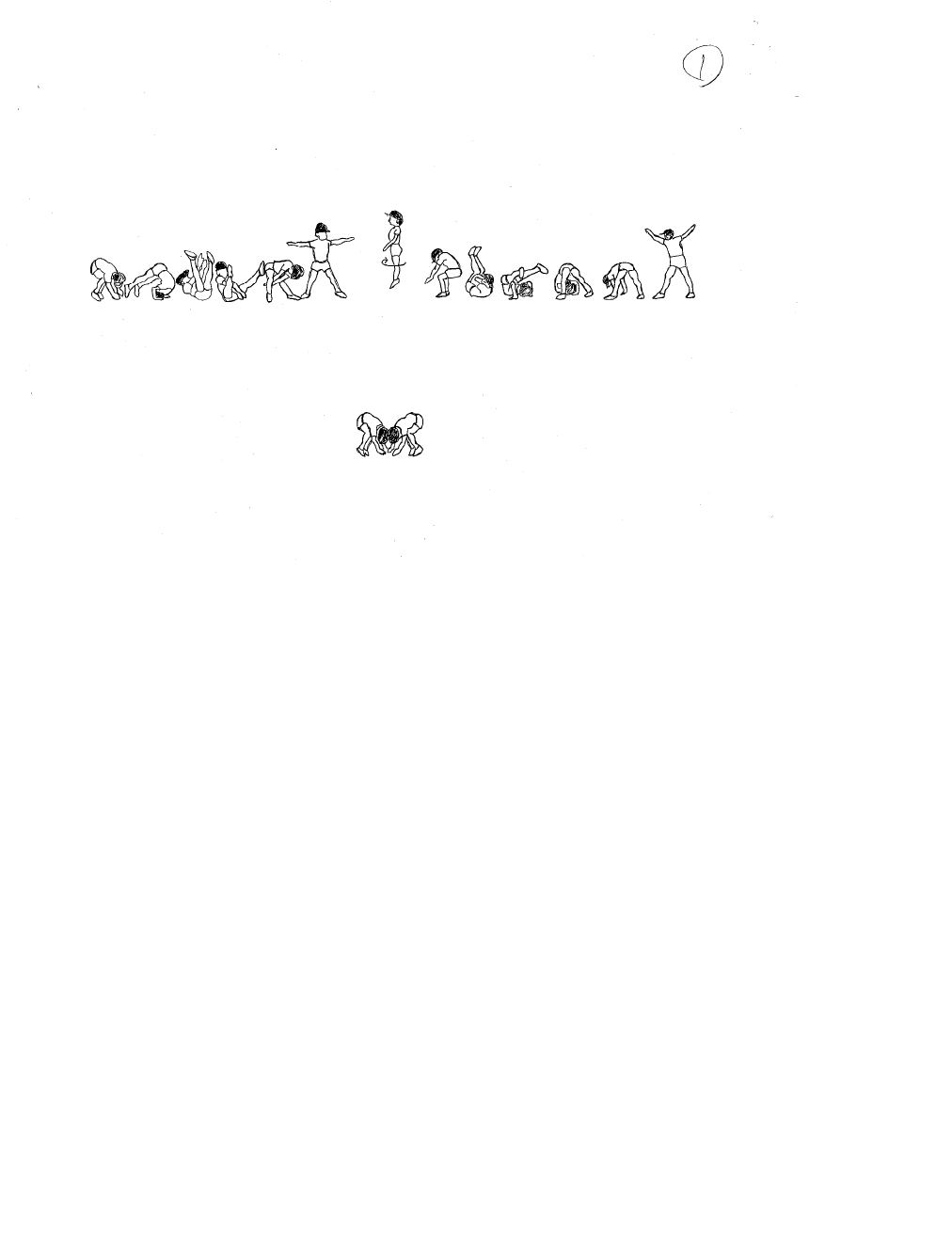 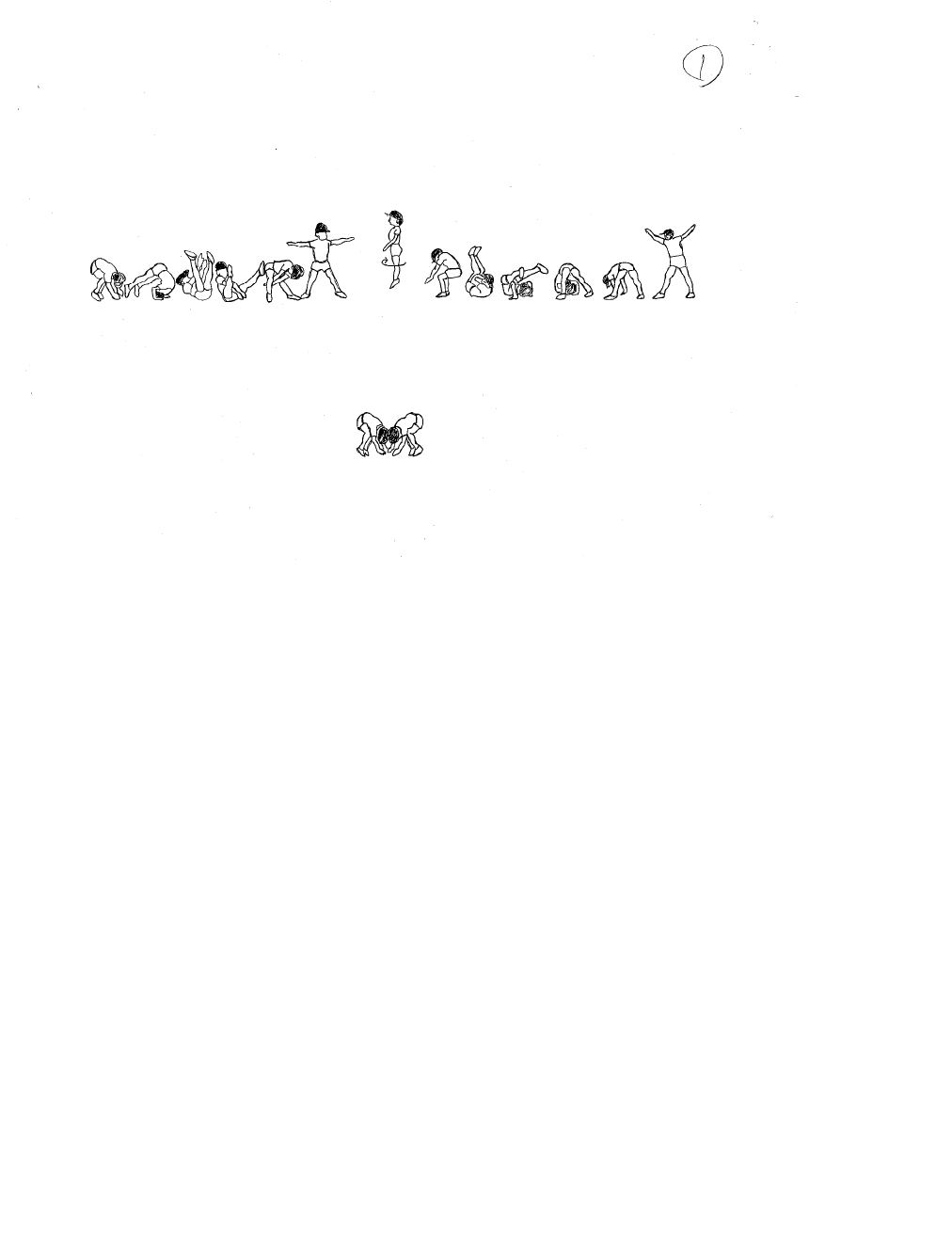 ジャンプ両足閉じ 方向転換
開脚後転
開脚前転
8
発表会に向けて
組合せについて考える②
技と技の繋ぎ方を見て、どのような点に気付きましたか。
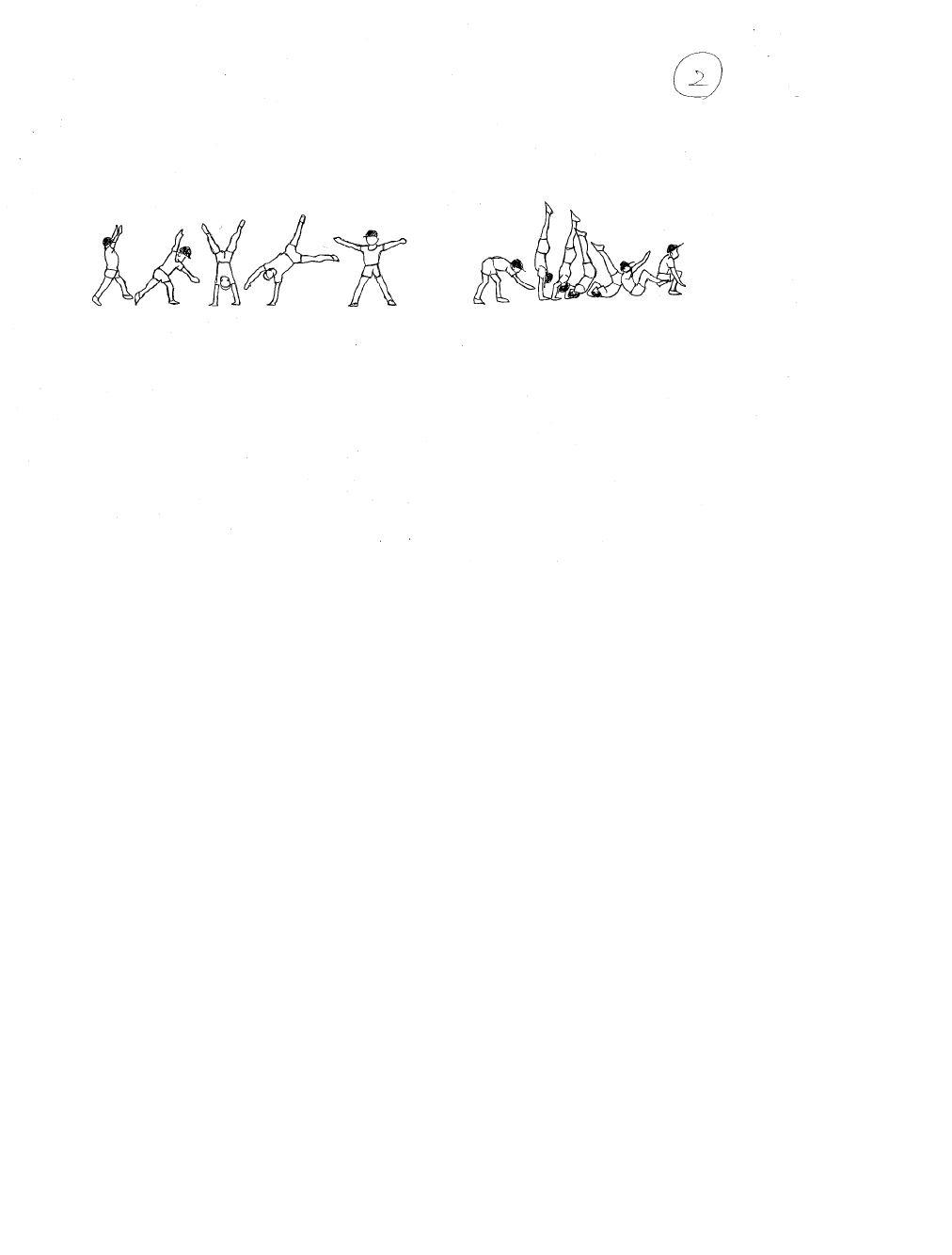 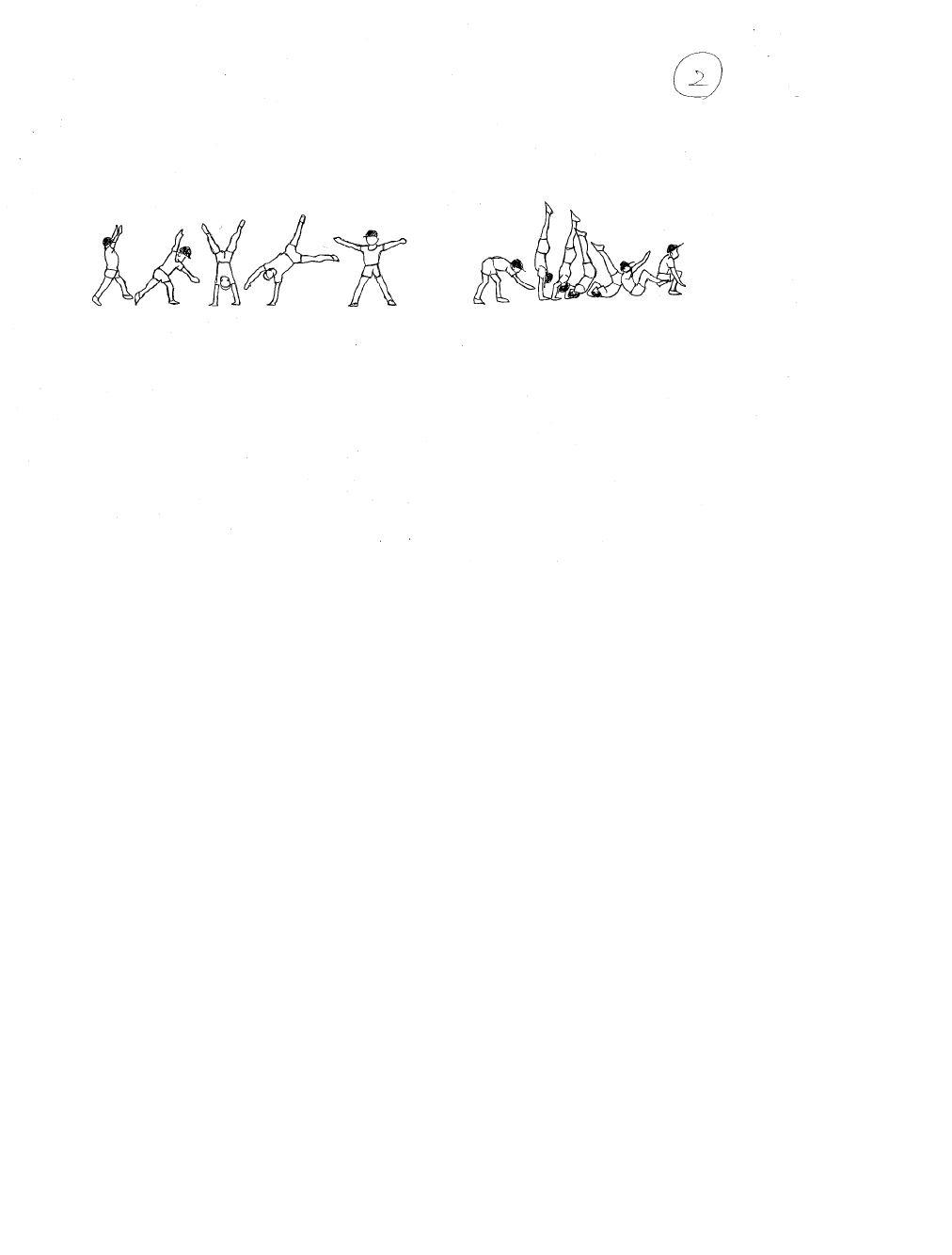 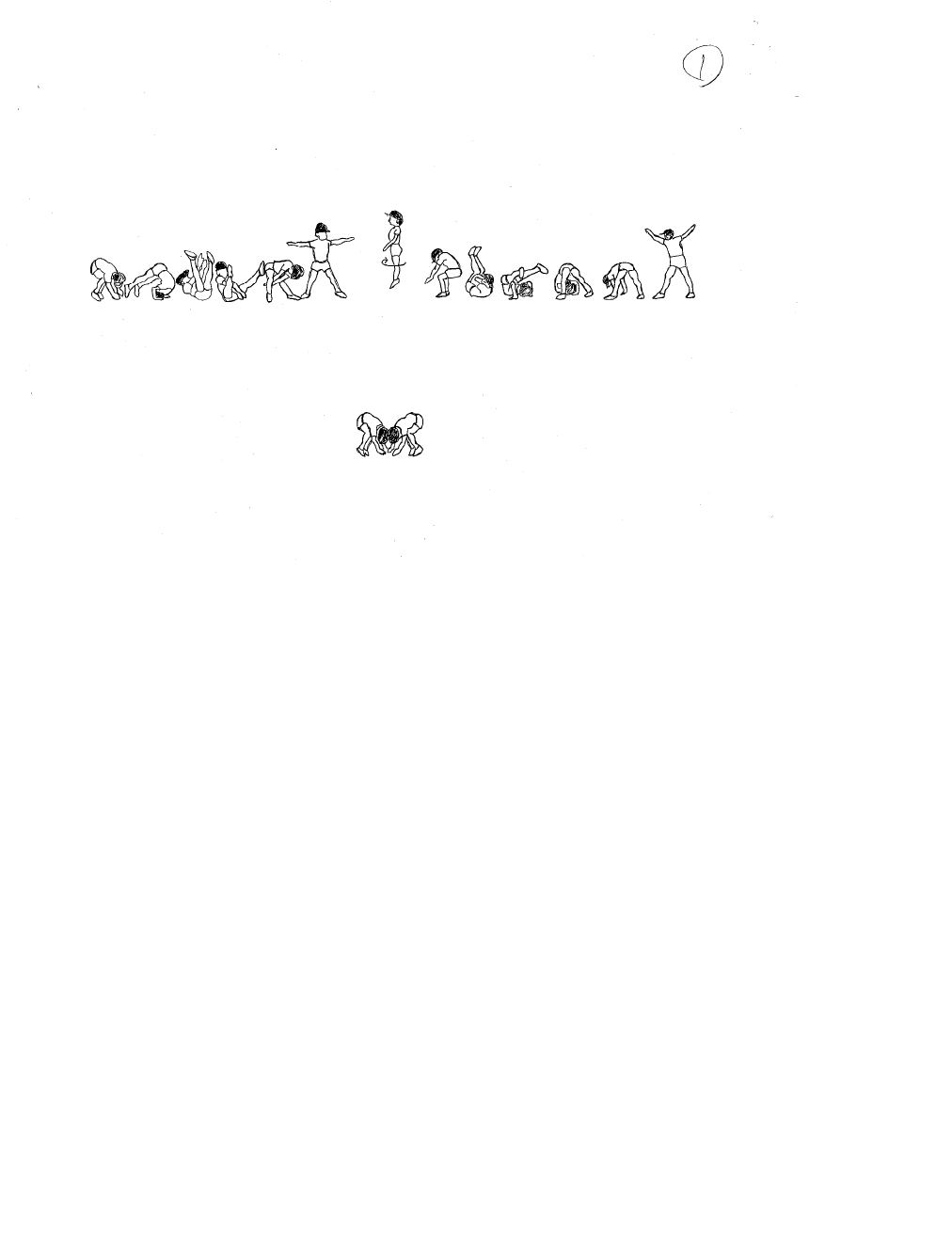 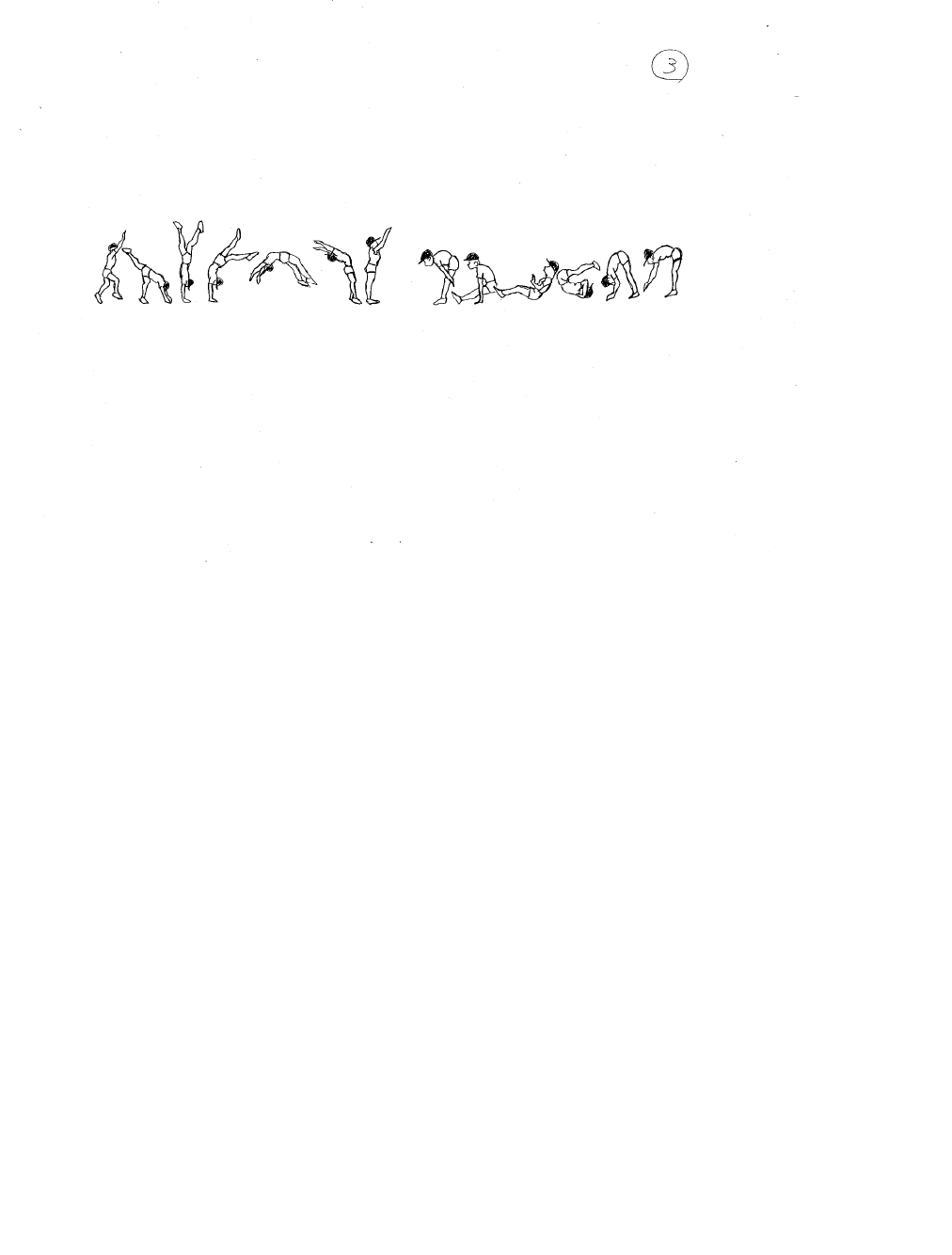 ジャンプ1/4ひねり
倒立前転
側方倒立回転
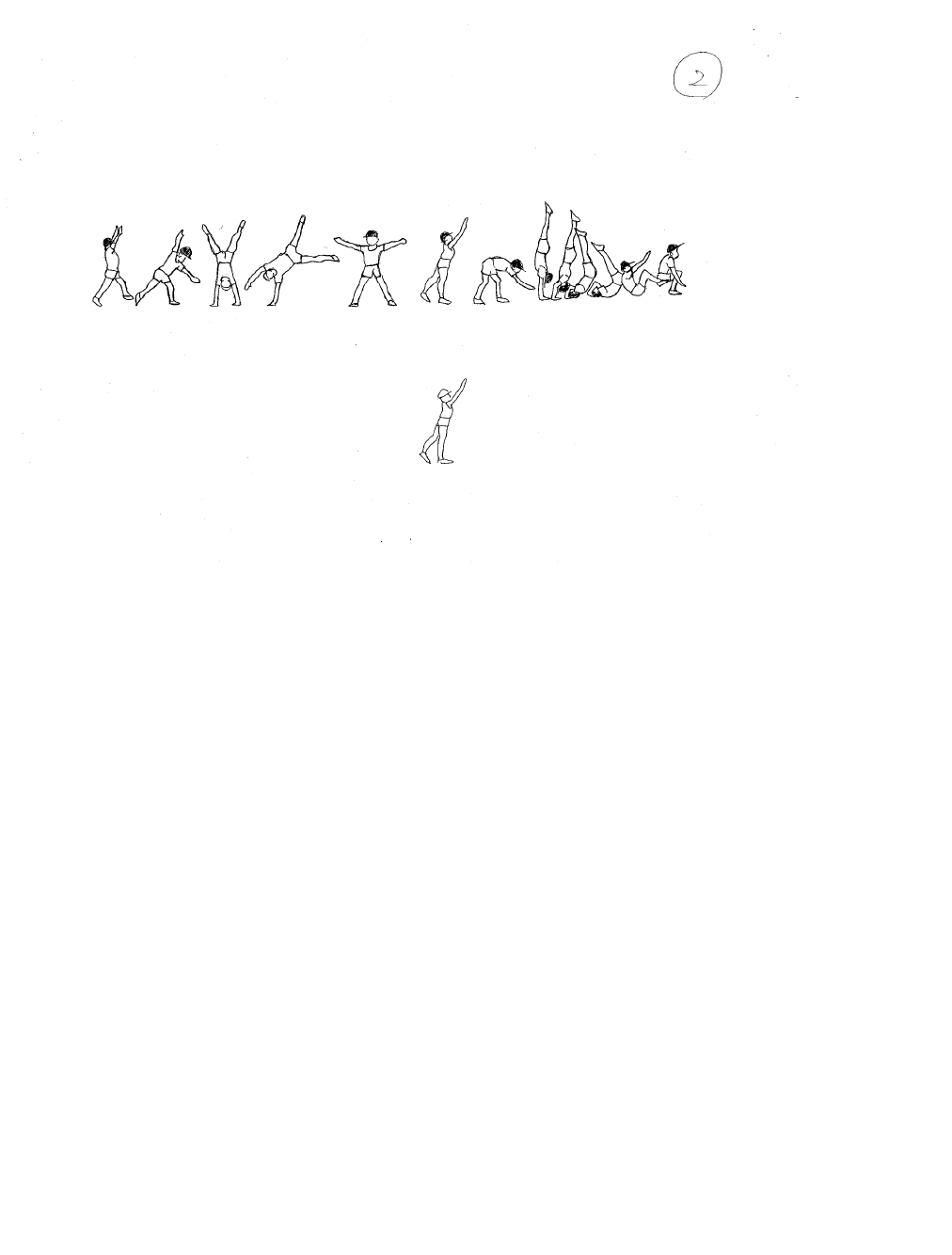 歩行からのつなぎ
倒立前転
側方倒立回転
9
発表会に向けて
組合せについて考える③
技と技の繋ぎ方（又は順番）を見て、どのような点に気付きましたか。
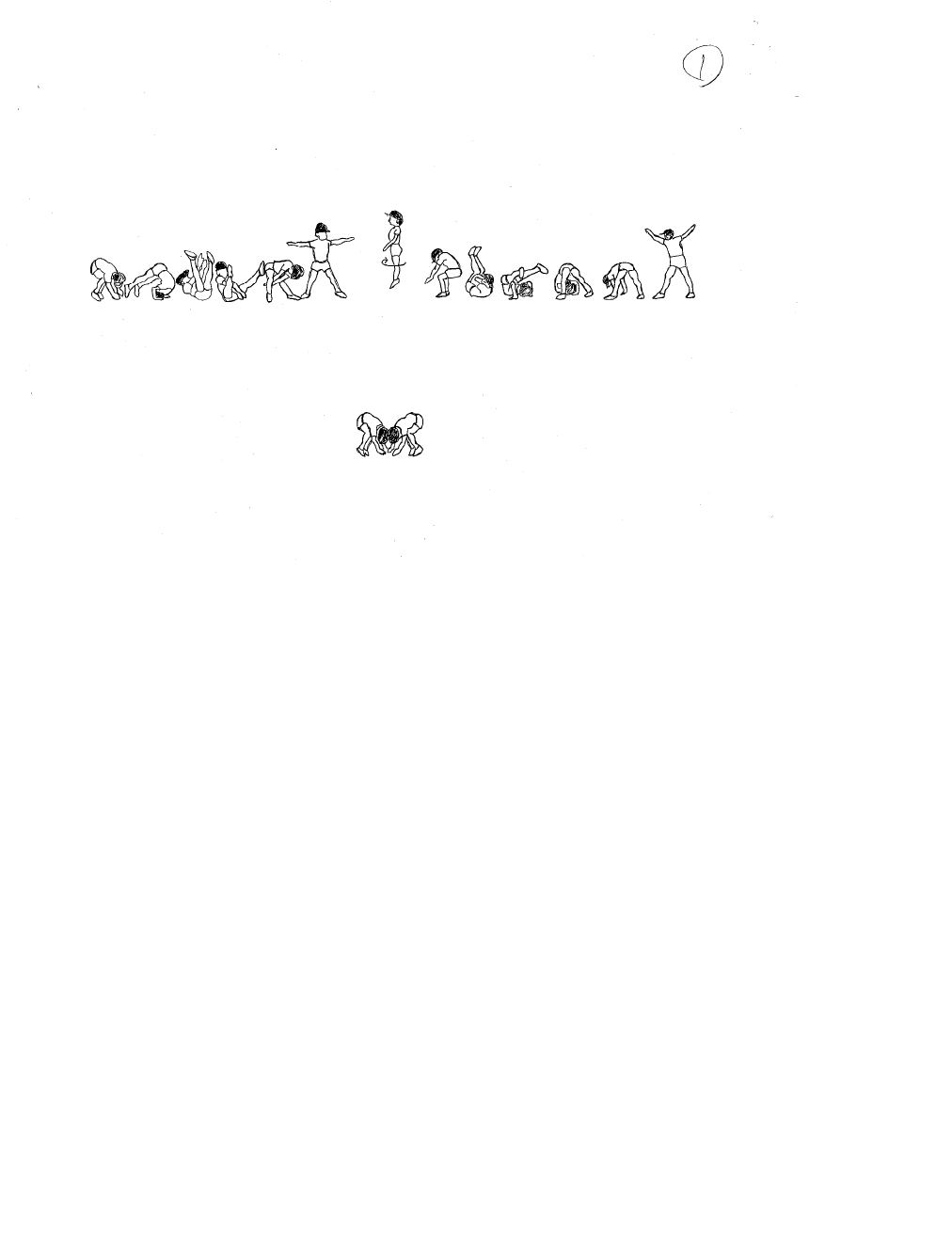 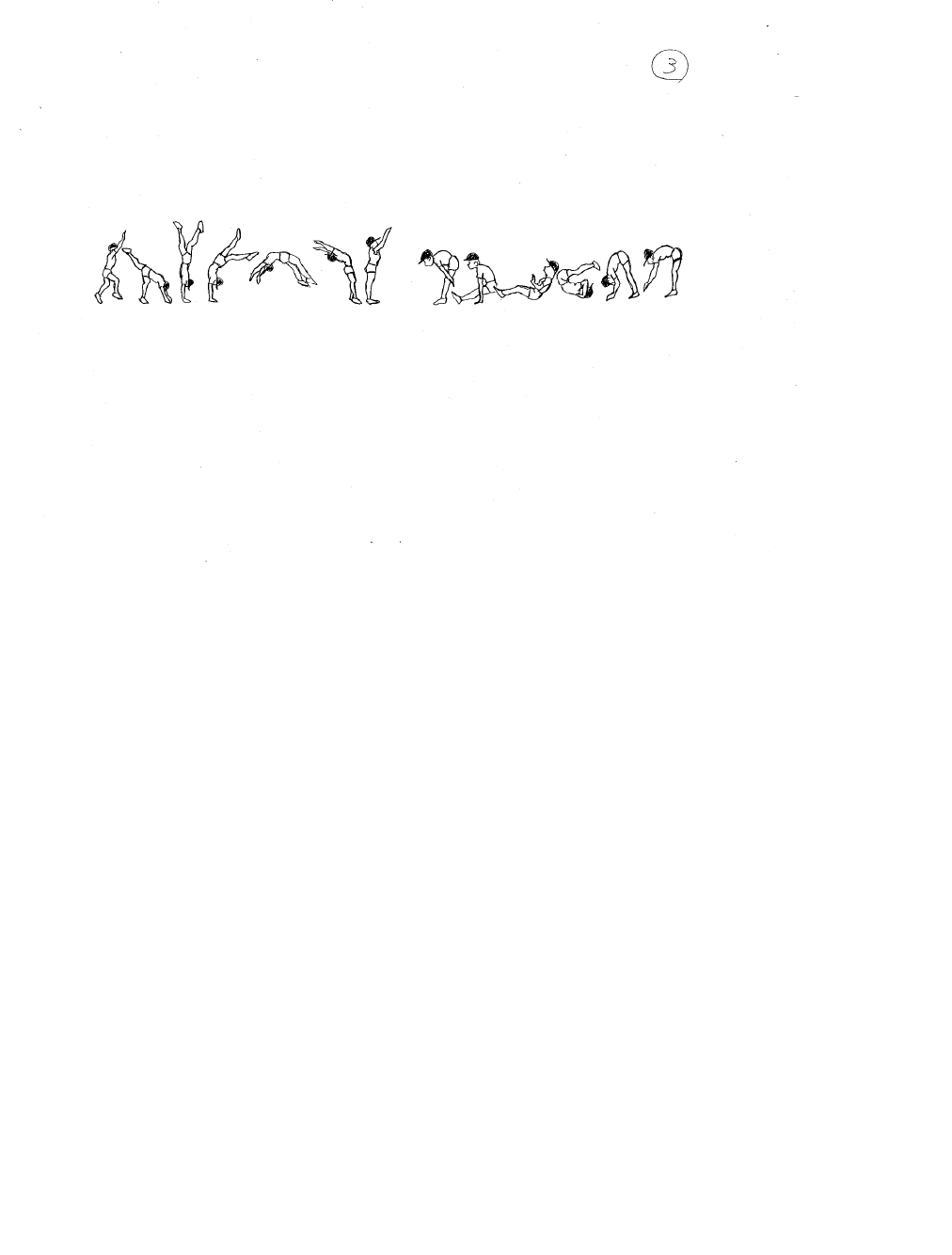 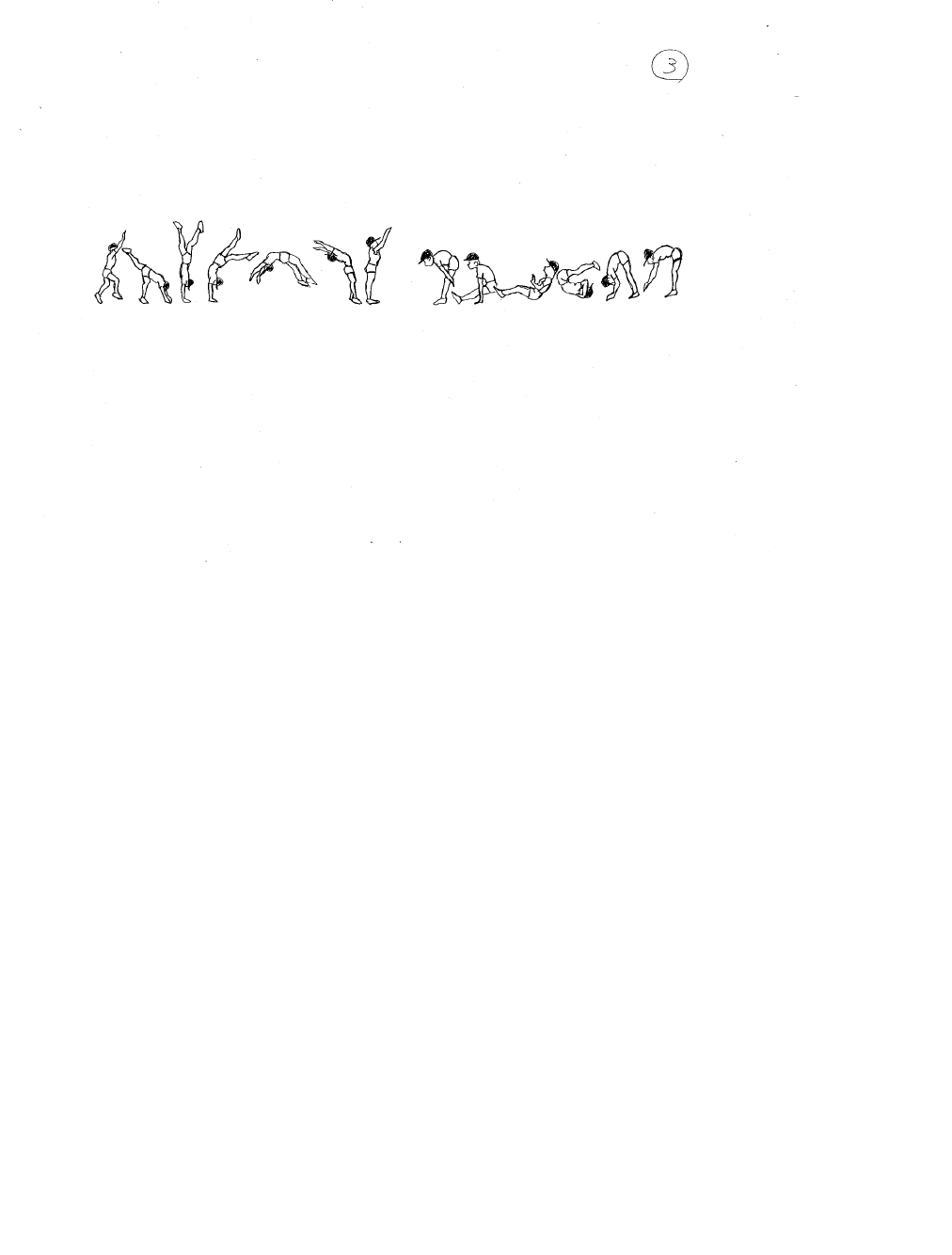 ジャンプ1/2ひねり
伸膝後転
前方倒立回転跳び
〔発展技〕
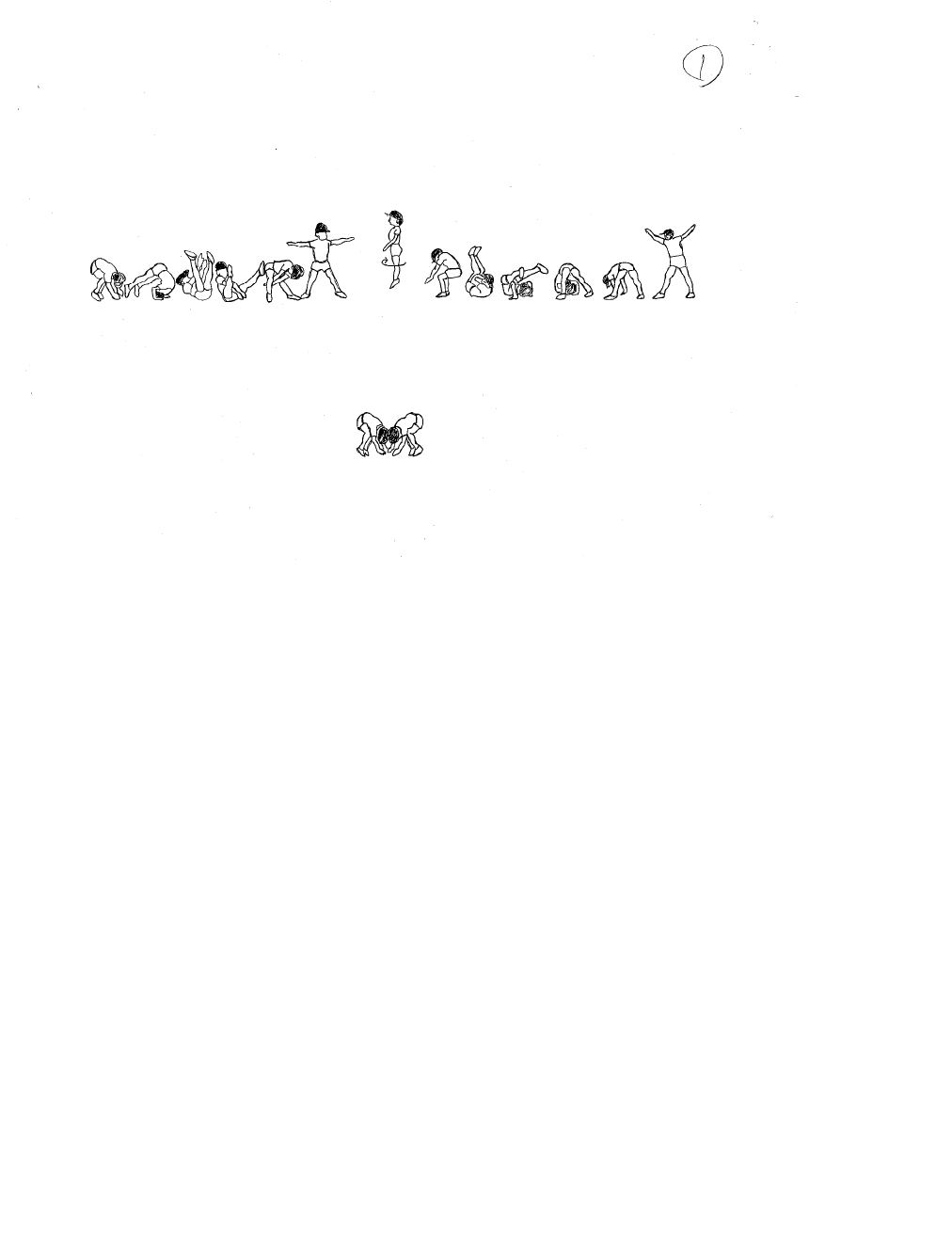 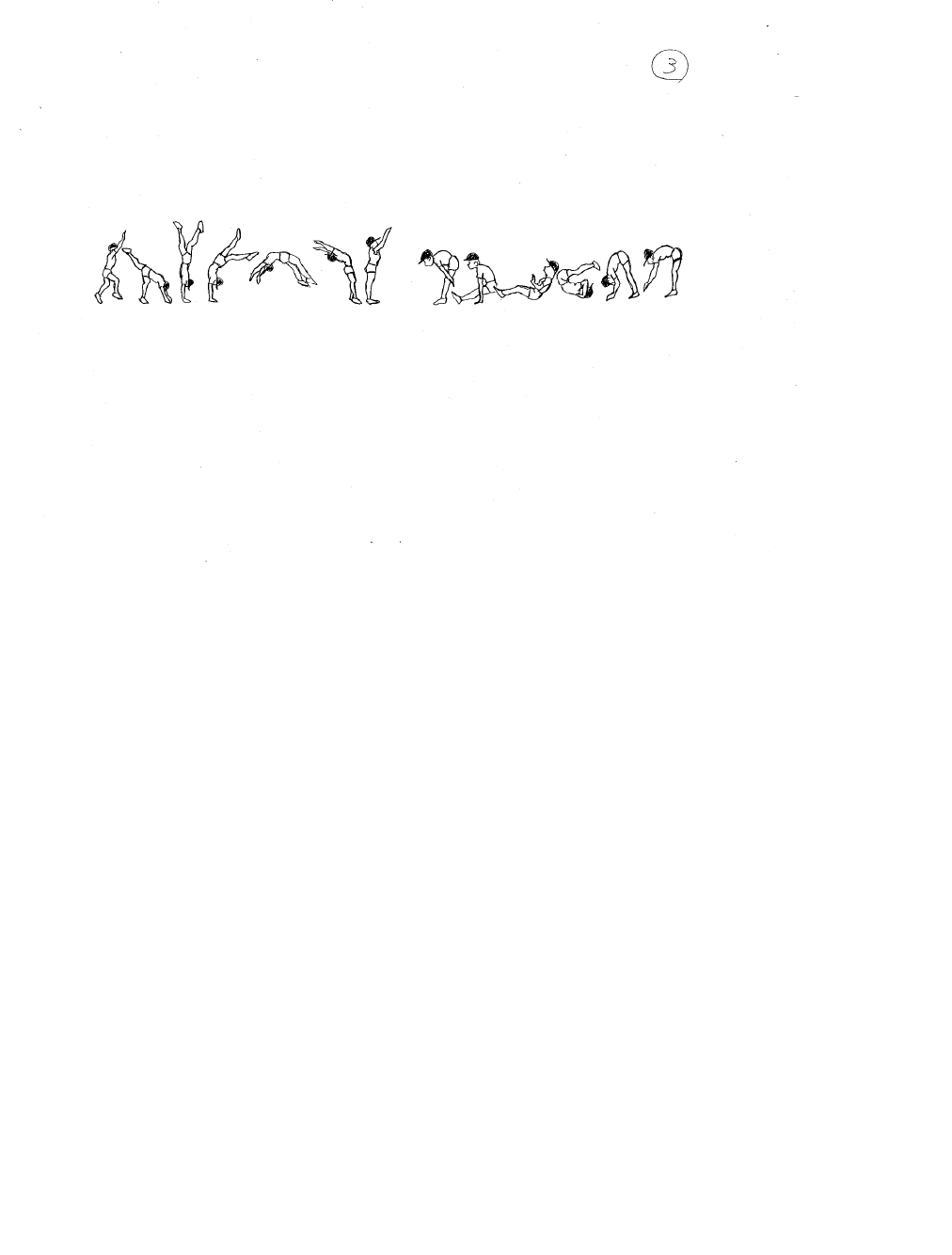 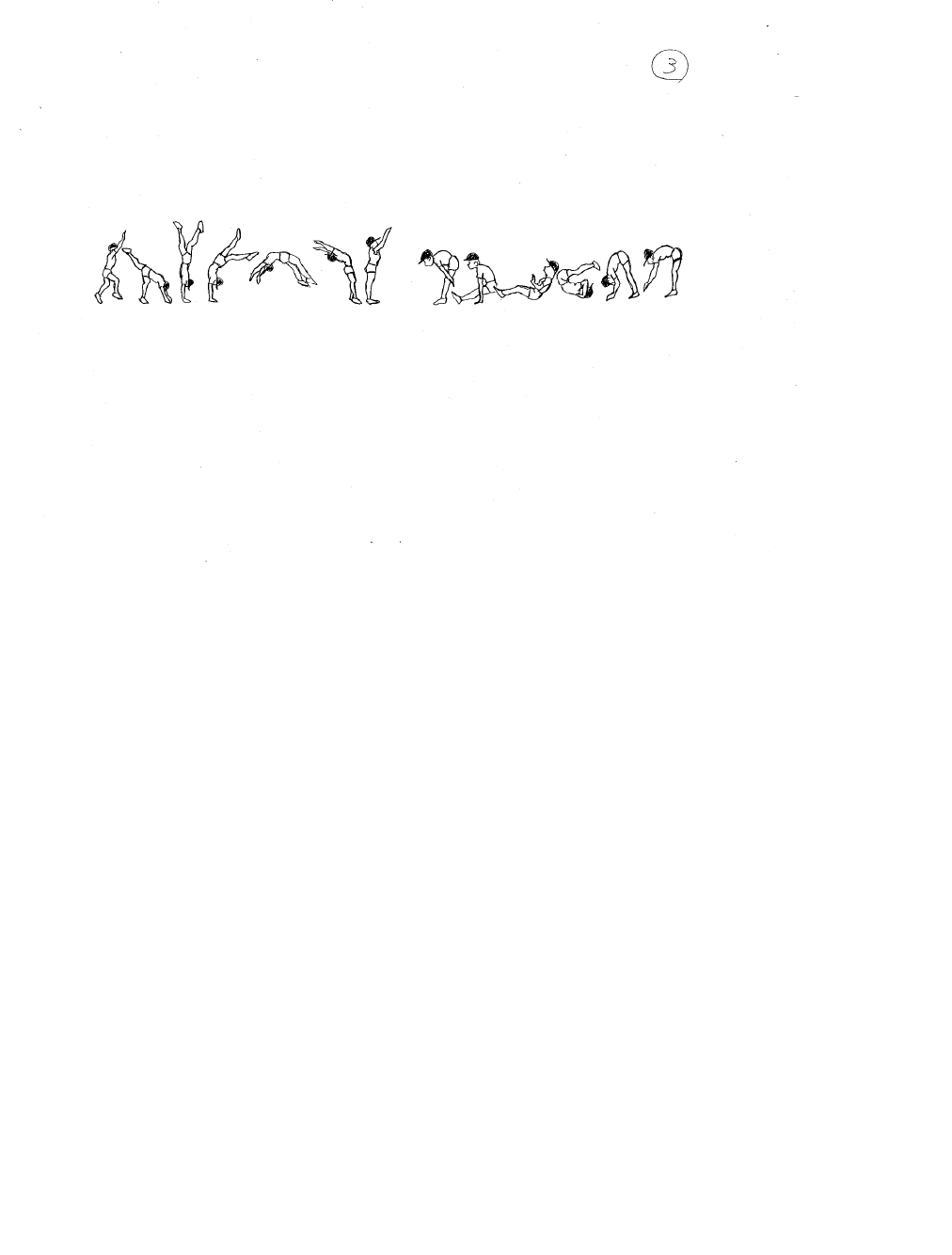 ジャンプ1/2ひねり
前方倒立回転跳び
伸膝後転
〔発展技〕
10
発表会に向けて
今の段階での組み合わせる技の順番を考えてみよう
案Ⅰ
案Ⅲ
案Ⅱ
①（　　　　　　　）
↓

②（　　　　　　　）
↓

③（　　　　　　　）
↓

④（　　　　　　　）
↓

⑤（　　　　　　　）

＊この順番にした理由
①（　　　　　　　）
↓

②（　　　　　　　）
↓

③（　　　　　　　）
↓

④（　　　　　　　）
↓

⑤（　　　　　　　）

＊この順番にした理由
①（　　　　　　　）
↓

②（　　　　　　　）
↓

③（　　　　　　　）
↓

④（　　　　　　　）
↓

⑤（　　　　　　　）

＊この順番にした理由
１つ選んで学習カードへ記入しよう
11
発表会に向けて
注目して欲しいところ等を仲間に伝えよう
発表内容
①
　　　（繋ぎ方：　　　　　　　　　）
　②
　　　（繋ぎ方：　　　　　　　　　）
　③
　　　（繋ぎ方：　　　　　　　　　）
　④
　　　（繋ぎ方：　　　　　　　　　）
　⑤
これまで頑張ってきたことや注目して欲しい所等のアピールポイント
学習カードへ
記入しよう
12